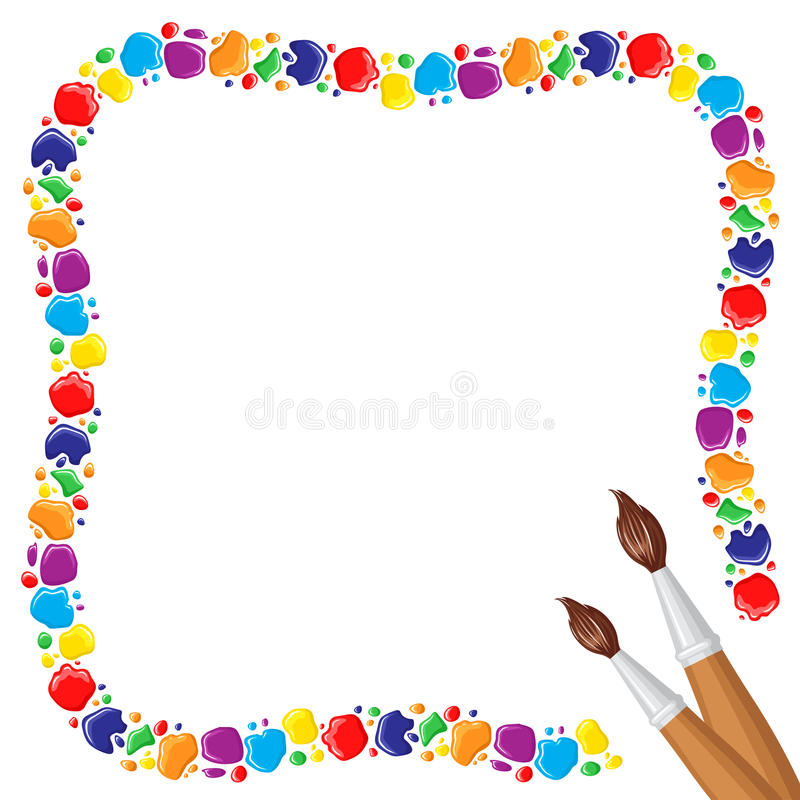 Нетрадиционная техника       рисования(пальчики и ладошки)
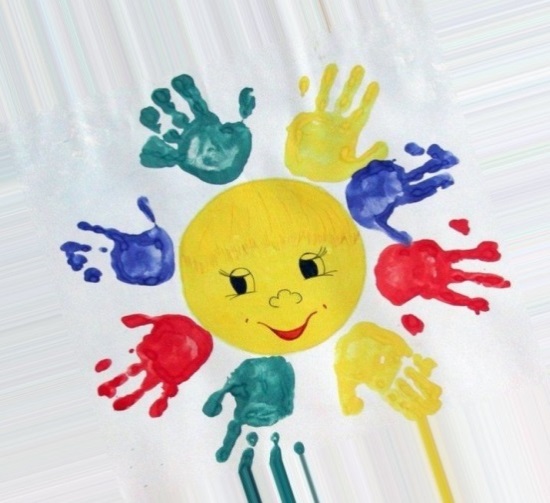 Воспитатель:
Яковлева Нина Михайловна
2020 год
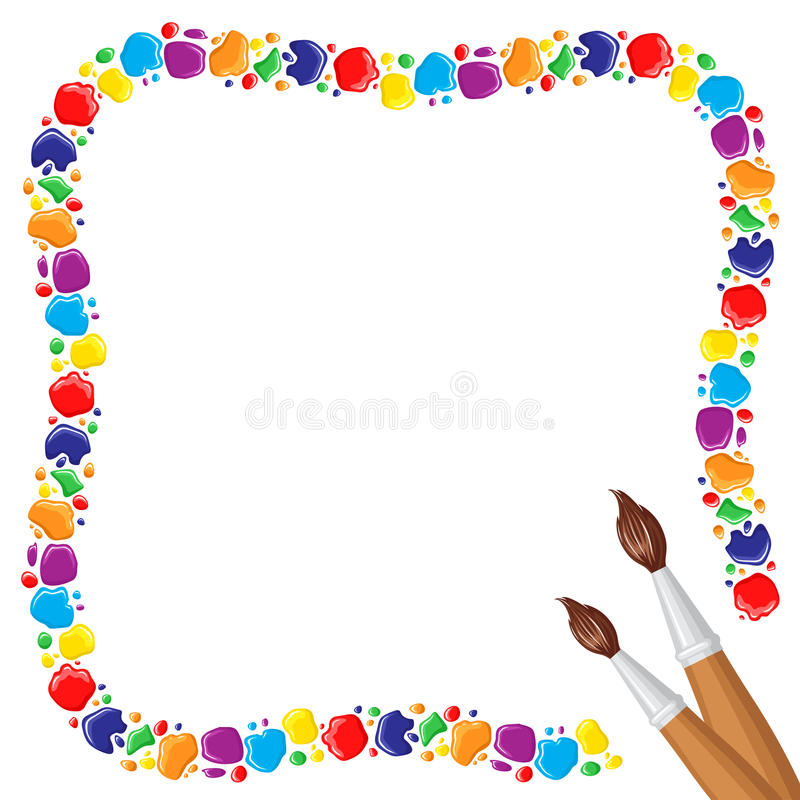 ЦЕЛЬ: развитие творческих способностей детей
Задачи:
- развивать мелкую моторику рук;
- помочь становлению воображения, креативности;
- формировать нетривиальный взгляд на окружающий мир;
- воспитывать самостоятельность;
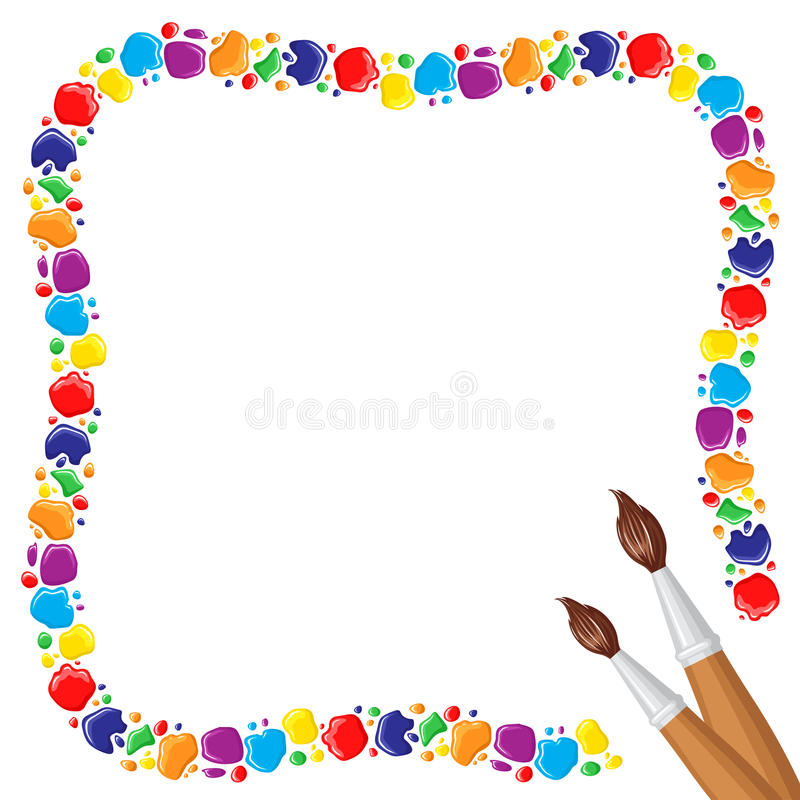 РИСОВАНИЕ ПАЛЬЧИКАМИМатериал: мисочки с гуашью, небольшие листы бумага любого цвета, салфетки;Способ получения изображения:ребенок опускает в гуашь пальчики и наносит точки, пятнышки на бумагу.(контур будущего рисунка, для начала,  можно нарисовать карандашом)После работы пальчики вытираются салфеткой, затем гуашь легко смывается.
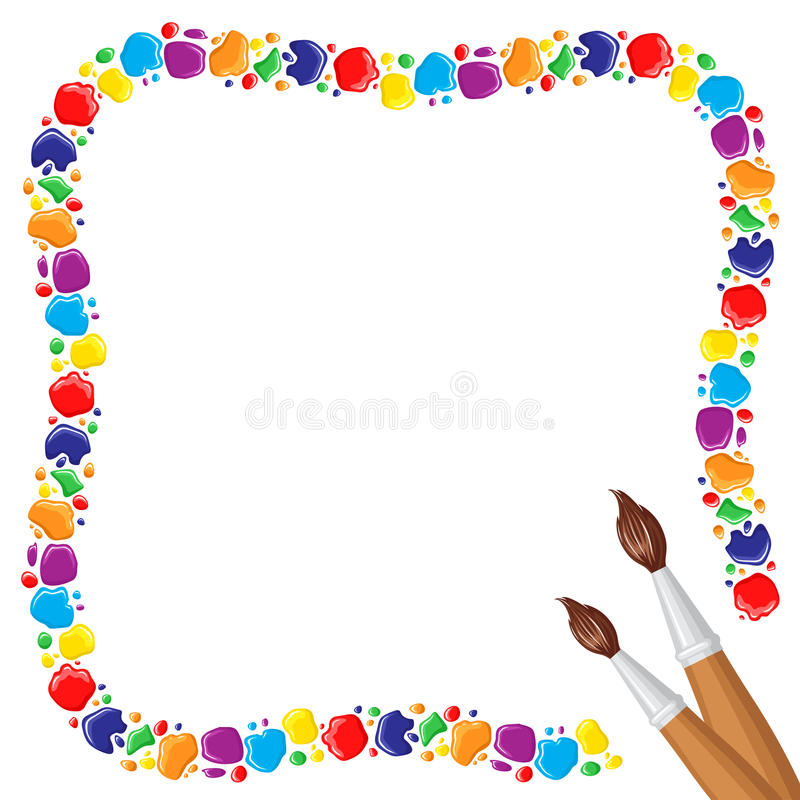 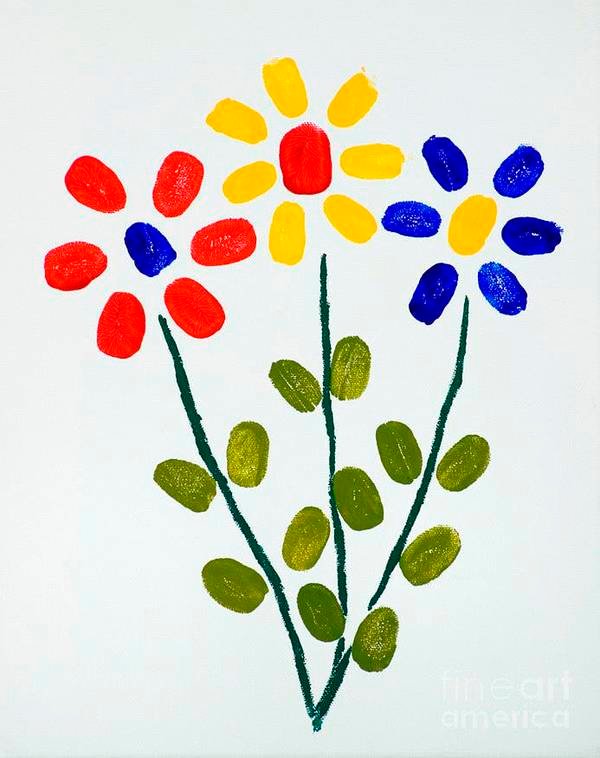 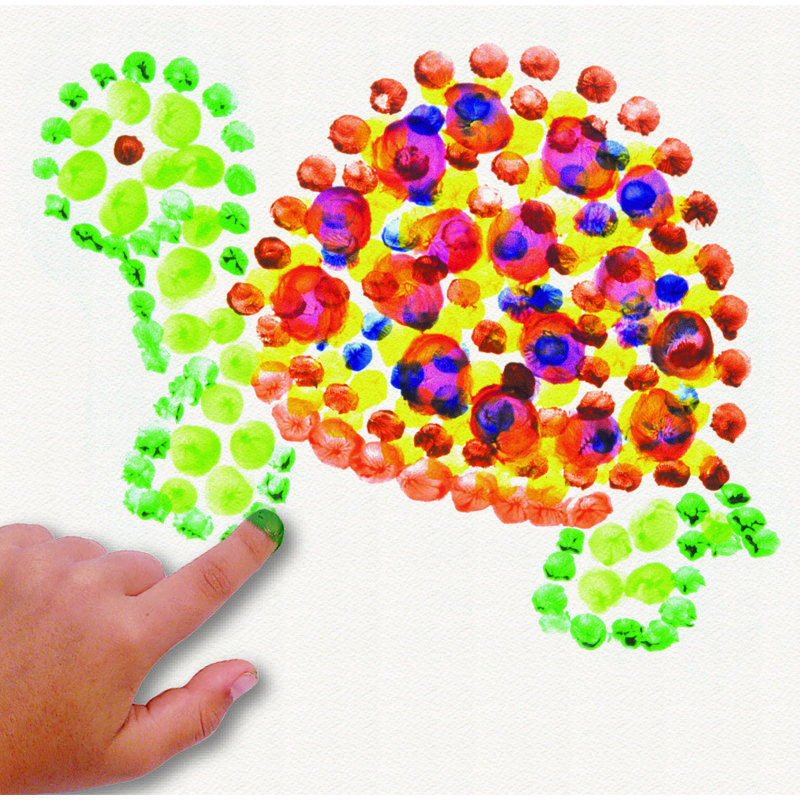 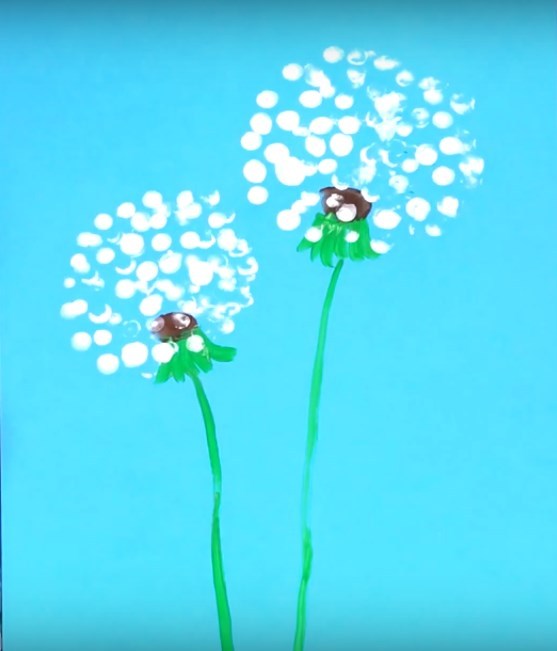 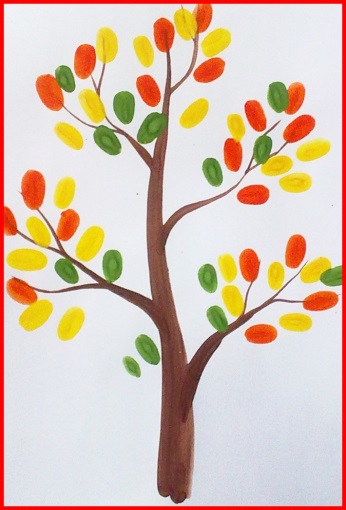 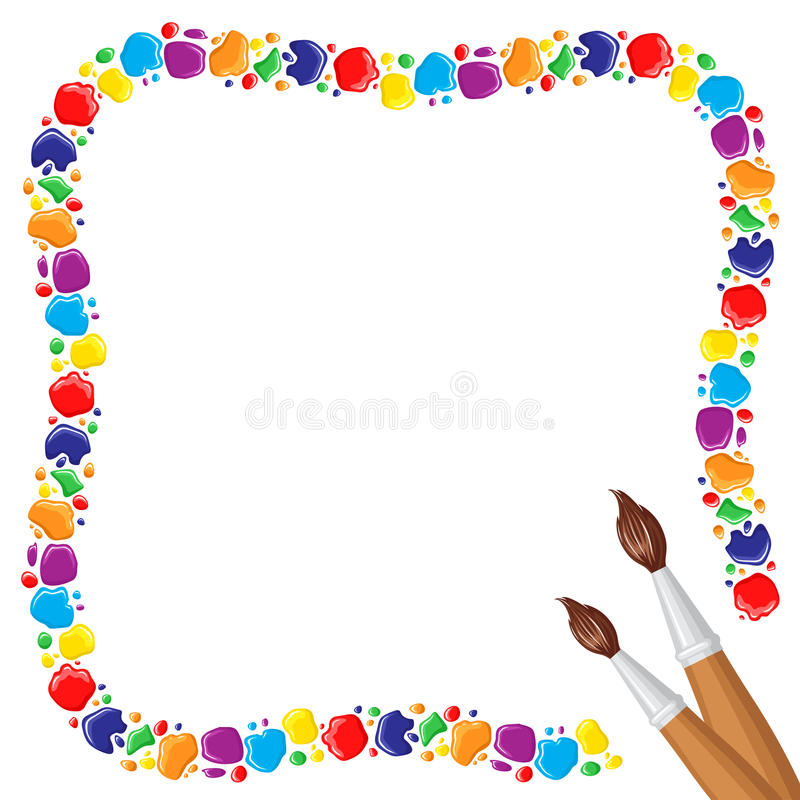 РИСОВАНИЕ ЛАДОШКАМИМатериал: широкие блюдечки с гуашью разных цветов, листы бумаги любого цвета, салфетки;Способ получения изображения:ребенок опускает в гуашь ладошку или окрашивает её с помощью взрослого кисточкой;После работы руки вытираются салфеткой, затем гуашь легко смывается.
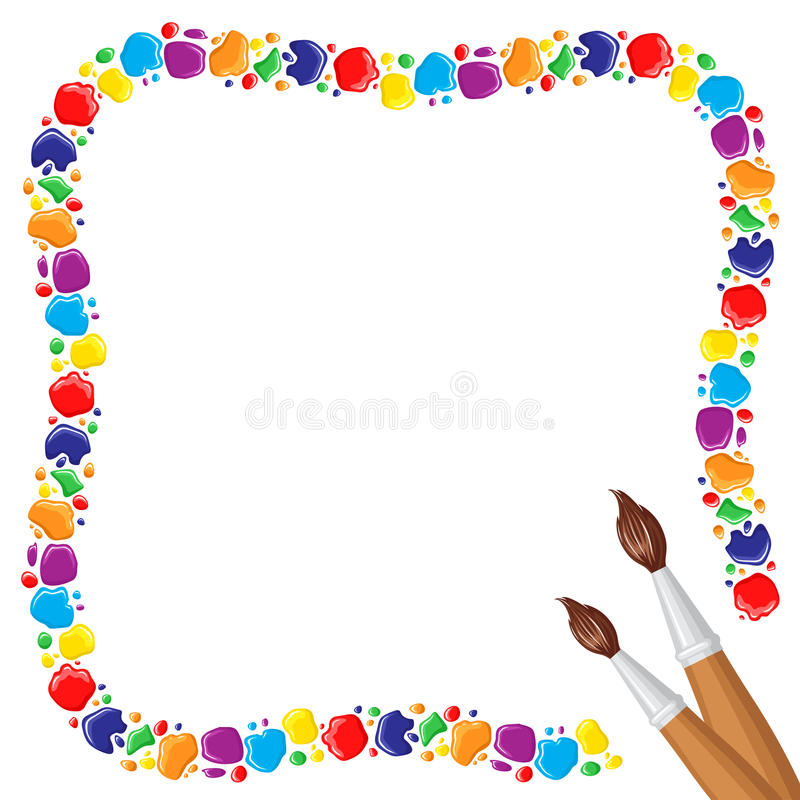 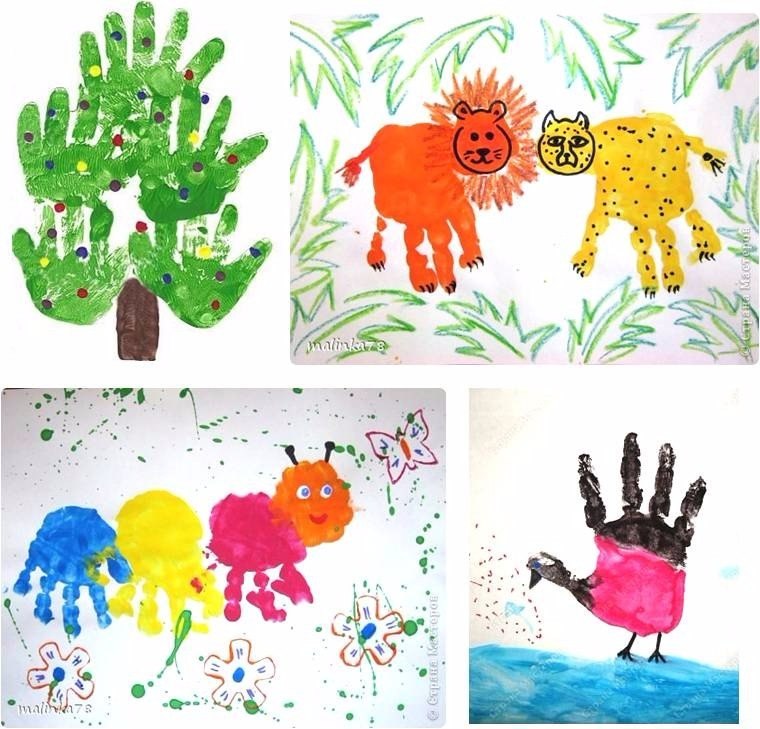 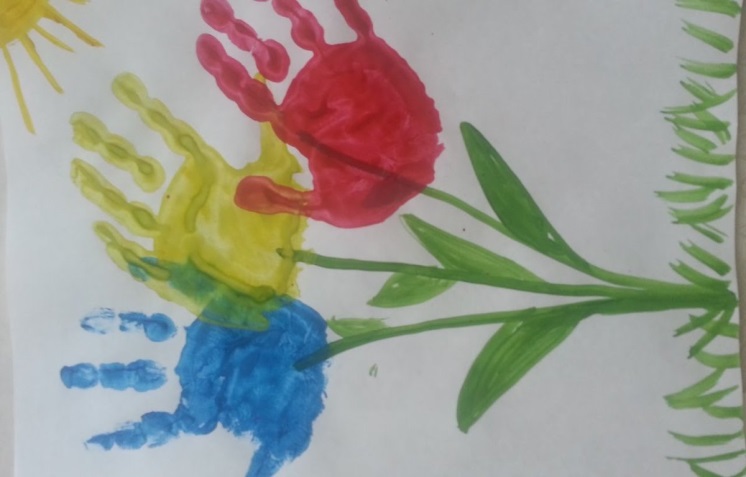 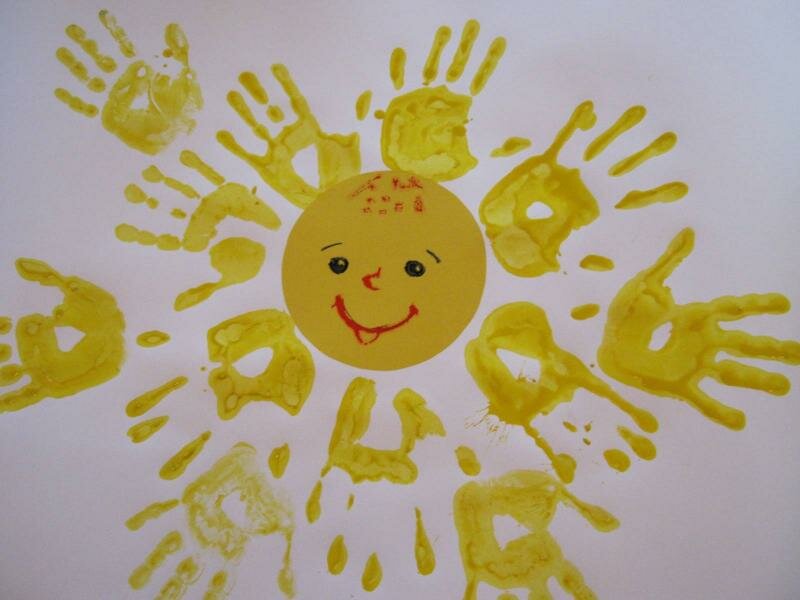 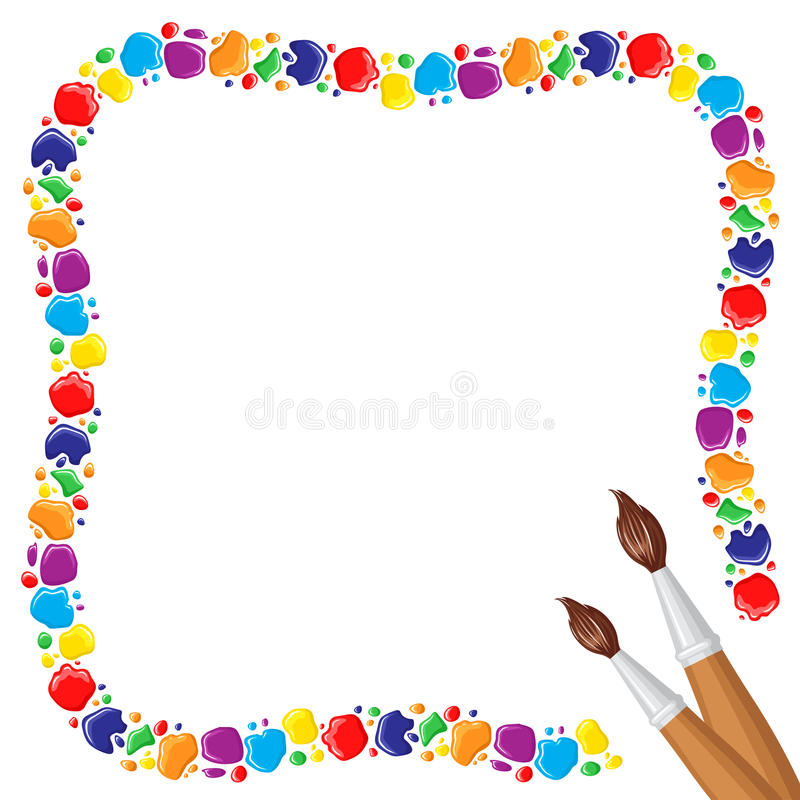 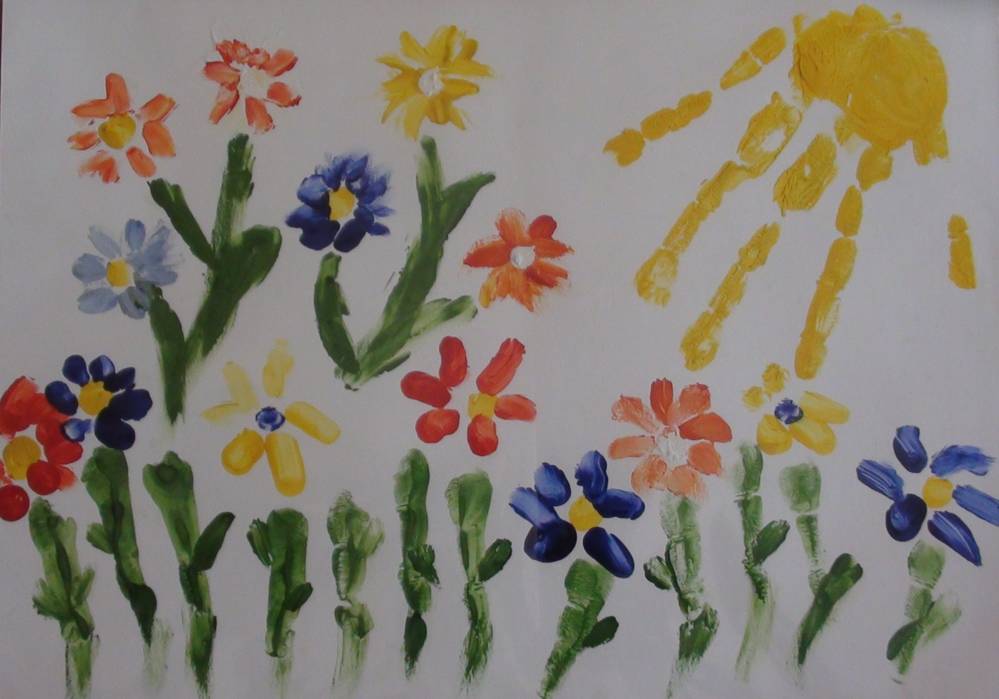 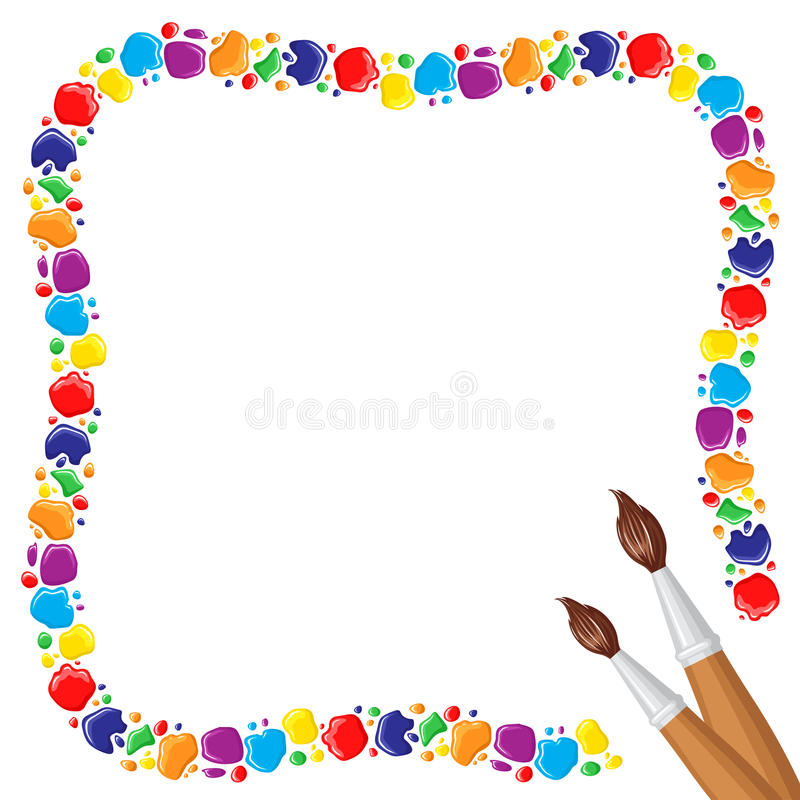 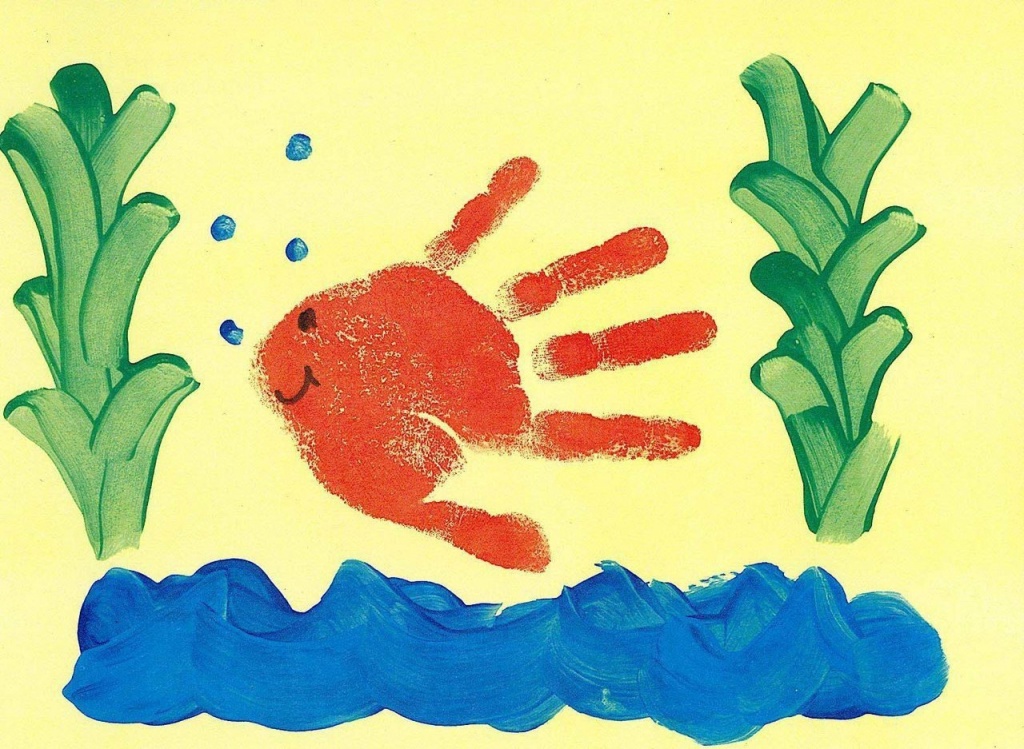 ТВОРЧЕСКИХ УСПЕХОВ